Les humanités numériques et l’évolution des infrastructures de recherche:
Quels enjeux pour l’organisation des connaissances?
Laurence FAVIER. Université de Lille. ISKO 2015
1
La conversion numérique de la pratique savante
Ce qui prend le nom d’humanités numériques tout comme ce qui relève de la « e-science » nous fait franchir une étape supplémentaire dans l’intégration du numérique à l’activité scientifique : c’est la conversion numérique de la pratique savante dans son ensemble qui est au cœur de cette évolution 
Deux points de vue pour la traiter:
Former un domaine nouveau qui s‘appelle Humanités numériques
Étudier les moyens de la recherche: les DH émane des études sur les nouvelles infrastructures de la recherche
Laurence FAVIER. Université de Lille. ISKO 2015
2
Les humanités  numériques comme domaine
Un nouveau domaine? Une communauté de pratiques?

Companion to Digital Humanities (Schreibman et al. 2004) 
The Digital humanities manifesto (2009), 
le Manifeste des Digital Humanities (2010)
DH in practice (2012)
Laurence FAVIER. Université de Lille. ISKO 2015
3
an important multidisciplinary field
« as an important multidisciplinary field, undertaking research at the intersection of digital technologies and humanities. It aims to produce applications and models that make possible new kinds of research, both in the humanities disciplines and in computer science and its allied technologies. It also studies the impact of these techniques on cultural heritage, memory institutions, libraries, archives and digital culture. », Warwick, C. et al. (2012).
Warwick, C., Terras, M., Nyhan, J. (eds).  (2012), Digital Humanities in Practice, Facet Publisher, London.
Laurence FAVIER. Université de Lille. ISKO 2015
4
Une communauté de pratiques
Une communauté de pratique  née « de multiples communautés particulières issues de l’intérêt pour des pratiques, des outils ou des objets transversaux divers (encodage de sources textuelles, systèmes d’information géographique, lexicométrie, numérisation du patrimoine culturel, scientifique et technique, cartographie du web, fouille de données, 3D, archives orales, arts et littératures numériques et hypermédiatiques, etc.), ces communautés étant en train de converger pour former le champ des digital humanities ».
Extrait du Manifeste français de Digital Humanities
Laurence FAVIER. Université de Lille. ISKO 2015
5
Avec ses publications spécialisées
De :
Computers and the Humanities 
à par exemple :
Digital Humanities Quaterly
DSH (Digital Scholarship in the Humanities)
Laurence FAVIER. Université de Lille. ISKO 2015
6
DH et infrastructures
Du point de vue du discours sur les infrastructures (Infrastructures de l’information, de la recherche, de la connaissance, cyberinfrastructures), le cas des humanités est assimilé à celui de l’e-science dont elle ne serait qu’un cas particulier : ce discours englobe tous les domaines de la recherche, dès lors qu’ils sont envisagés dans leur rapport avec le numérique
Voir e rapport américain de la Commission on Cyberinfrastructure for the Humanities and Social Sciences (Unsworth et al. 2006) ou ceux de l’Union européenne (par exemple ESF 2011, ERIC 2015).
Laurence FAVIER. Université de Lille. ISKO 2015
7
E-science = DH ?
E-science ou DH, seuls changeraient les objets d’étude. L’avantage de cette approche par les infrastructures est de penser la conversion numérique de la pratique savante dans son ensemble et non sous un angle particulier
Le label « Infrastructure Studies » regroupe les travaux récents qui se sont développés sur les infrastructures d’information à partir d’une réflexion sur les modalités de leur émergence. Voir en particulier Bowker et al. (2010) et Edwards et al. (2009), qui posent les jalons d’un possible programme de recherche sur les infrastructures d’information scientifiques.
Les infrastructures studies: voir aussi
http://www.sciencetechnologystudies.org/node/2333
Laurence FAVIER. Université de Lille. ISKO 2015
8
Nouveau sens de la notion d’infrastructure
Sous ces diverses expressions, l’import de la notion d’infrastructure du champ politique au champ scientifique, de celui des « autoroutes de l’information » à « the Global Information Infrastructure » évoquée par Borgman il y a quinze ans (Borgman 2000) sert à qualifier l’évolution du contexte de la transmission et de la communication des connaissances au moins depuis Gutenberg, pour en rester à l’image utilisée par cet auteur.

L’objet de cet article est d’analyser cet import qui fait de la notion d’infrastructure un champ d’analyse théorique.
Laurence FAVIER. Université de Lille. ISKO 2015
9
Plan de cette étude
Questions
Intérêt de la notion d’infrastructure
L’organisation des connaissances peut-elle se comprendre à l’âge des infrastructures de la même manière qu’à celui de l’informatisation dans la deuxième moitié du XXème siècle qui elle-même réhabilitait et adaptait des traditions antérieures ? 
 
PLAN :
Digital humanities et e-science : l’approche par l’écologie des infrastructures
L’organisation des connaissances dans les infrastructures : repenser l’ « autorité documentaire »
Spécificité des Humanités Numériques
Laurence FAVIER. Université de Lille. ISKO 2015
10
DH et e-science:
l’approche par l’écologie des infrastructures
Laurence FAVIER. Université de Lille. ISKO 2015
11
Un environnement numérique en réseau
La notion d’infrastructure est utilisée pour caractériser l’évolution des sciences dans un environnement numérique en réseau impliquant la possibilité et la nécessité de partager les données de la science ainsi que celles d’assurer leur pérennité

Worldwide Protein Data Bank http://www.wwpdb.org/about/agreement 
It is essential for the progress of global science that the PDB data are maintained as a single archive and are kept freely and publicly available. The wwPDB members are fully committed to this principle. They also acknowledge the importance of global equality in the ability to deposit and access data and the need to have true international involvement and collaboration in maintaining the PDB.
Laurence FAVIER. Université de Lille. ISKO 2015
12
exemples
GenBank  http://www.ncbi.nlm.nih.gov/genbank/ 
GenBank ® is the NIH genetic sequence database, an annotated collection of all publicly available DNA sequences (Nucleic Acids Research, 2013 Jan;41(D1):D36-42).  GenBank is part of the International Nucleotide Sequence Database Collaboration , which comprises the DNA DataBank of Japan (DDBJ), the European Molecular Biology Laboratory (EMBL), and GenBank at NCBI. These three organizations exchange data on a daily basis.
 
Flybase http://flybase.org/ 
Consortium américain de chercheurs qui travaillent sur la mouche drosophile
http://flybase.org/wiki/FlyBase:About#Citing_FlyBase 
Interroger par le champ References pour interroger des publications depuis Quick Search
Comment accélerer lien avec des publications : 
http://flybase.org/submission/publication/
Laurence FAVIER. Université de Lille. ISKO 2015
13
Définitions 1
“Cyberinfrastructure and eScience — both coined initially in reference to the sciences and technology, and both now used more broadly — refer to an infrastructure that enables forms of scholarship that are information- and data-intensive, distributed, collaborative, and multi-disciplinary. eResearch has become the collective term for variants such as eScience, eSocial Science, and eHumanities”.

Borgman (2009)
Laurence FAVIER. Université de Lille. ISKO 2015
14
Définitions 2
Les objectifs communs poursuivis (collaboration et pérennisation des données de travail) impliquent une manière d’envisager l’articulation entre le technique et le social qui est commun à l’ensemble des sciences : 

On voit donc qu’une cyberinfrastructure est un hybride de matériel et de non-matériel, de technique et de politique qui seule permet le partage et l’inscription dans le temps des résultats produits par l’activité de recherche dans ce champ particulier 
(Dacos et al. 2014).
Laurence FAVIER. Université de Lille. ISKO 2015
15
Définitions 3
Les définitions des infrastructures mentionnent toutes l’étroite imbrication des niveaux technologiques, organisationnels et de celui des contenus. 
 “Research infrastructures (RI) include major scientific equipment, scientific collections, archives, structured information and ICT-based infrastructures and services. They support top-level research and can be organized at the national and regional level, at EU Member State, European and global level. RIs have become a topic of interest and priority for funders, political bodies, and (increasingly) institutional decision makers”. Lossau (2012)
Laurence FAVIER. Université de Lille. ISKO 2015
16
Ni seulement cognition située, ni étude des systèmes
“Key to any new infrastructure is its ability to permit the distribution of action over space and time”.
(Bowker et al. 2010) 
« Infrastructures are not systems, in the sense of fully coherent, deliberately engineered, end-to-end processes. Rather, infrastructures are ecologies or complex adaptive systems; they consist of numerous systems, each with unique origins and goals, which are made to interoperate by means of standards, socket layers, social practices, norms, and individual behaviors that smooth out the connections among them. This adaptive process is continuous (…)
(Edwards 2013)
Laurence FAVIER. Université de Lille. ISKO 2015
17
L’organisation des connaissances dans les infrastructures
repenser l’ « autorité documentaire »
Laurence FAVIER. Université de Lille. ISKO 2015
18
Finalité de l’Organisation des connaissances: produire un langage commun
L’organisation des connaissances élabore les principes selon lesquels peut être produit un langage commun normalisé entre des documents et des contenus divers ainsi que leurs auteurs et leurs utilisateurs, documents et contenus dont le regroupement est nécessaire pour l’étude et la recherche
En sens elle détermine l’ « autorité documentaire » au sens large du terme
Laurence FAVIER. Université de Lille. ISKO 2015
19
Le concept anglo-saxon de « warrant »
En sciences de l’information et des bibliothèques, c’est le concept de « warrant » qui est utilisé pour discuter les fondements des systèmes d’organisation des connaissances (SOC) tels qu’ils s’appuient sur des ressources qui valident le système construit (termes d’indexation et relations entre ces termes). 
Parmi les différentes utilisations de ce concept de « warrant », on distingue essentiellement « literay warrant » quand cette garantie se trouve dans la littérature spécialisée et « user warrants » quand elle est issue du discours des utilisateurs potentiels du système à construire.
Laurence FAVIER. Université de Lille. ISKO 2015
20
SOC et cyberinfrastructures
L’attention portée à la pratique savante et scientifique par l’approche de l’écologie des infrastructures contribue à repenser la construction de l’autorité documentaire, à ce sur quoi se fonde un système d’organisation des connaissances. 
Les infrastructures déplacent le champ de préoccupation : l’adaptation des systèmes d’organisation des connaissances au cours du temps n’est plus analysée du point de vue de l’évolution des sciences mais de celui de la transformation des conditions de production de la science.
Laurence FAVIER. Université de Lille. ISKO 2015
21
Effet structurant des pratiques scientifiques dans l’orga. des connaissances
Parmi les théories qui considèrent l’effet structurant de ces conditions de production de la science, celle de l’économie morale de la science (Daston 1995) met en évidence le rôle des valeurs et des croyances propres à une communauté qui l’amène à construire un nouveau champ de la connaissance. 
Ainsi Strasser (2007, 2006) montre comment la biologie moléculaire s’est construite en rupture avec les sciences expérimentales en créant un nouvel instrument, l’Atlas of Protein Sequence and Structure, « ancêtre » des bases  bio-informatiques
Laurence FAVIER. Université de Lille. ISKO 2015
22
Dh vs e-science
Face à ce constat, les cyberinfrastrcures ne jouent pas le même rôle dans les DH et l’e-science
L’e-science cherche à produire des ressources centralisées reposant sur des metadonnées uniques 
alors que les DH s’intéressent à organiser la multiplicité des points de vue grâce au numérique.
Laurence FAVIER. Université de Lille. ISKO 2015
23
Multiplier les points de vue
L’analyse du caractère situé de ces autorités documentaires sur lesquels se fondent les langages communs et standardisés des systèmes d’accès à l’information aboutit à la volonté de démultiplier les points de vue. 
Ainsi Begthol (op.cit.) déclare : « In operation, user-based choices for culturally hospitable knowledge representation and organization systems would allow a user to choose among « multiple views » of the same content ». 
Beghtol (2006 : p.11) élargit la notion de « user warrant » à celle de « cultural warrant » pour que la multiplicité des cultures soit prise en compte dans l’accès global à l’information numérique en réseau. L’auteur évoque le concept de « cultural hospitality » pour montrer que la capacité à représenter de nouveaux concepts dans une classification doit être également pensé pour ceux de cultures diverses.
Laurence FAVIER. Université de Lille. ISKO 2015
24
Pistes
Coexistence de multiples langages documentaires présentée à la l’usager pour diversifier ses parcours de navigation (classification et plusieurs langages d’autorités-matières dans Papy Visual Catalog)
Exploitation de la visualisation : naviguer dans un espace informationnel à plusieurs dimensions.
D’autres moyens que ceux des langages standardisés d’indexation peuvent être utilisés pour exprimer la diversité des points de vue. L’exploitation des historiques de navigation des usagers, aujourd’hui privatisée pour les administrateurs des systèmes et non offerts aux usagers, est une solution envisagée par Papy (2015). Les nœuds/documents visités finissent alors par représenter un « point de vue » sur un thème précis (ibid).
Laurence FAVIER. Université de Lille. ISKO 2015
25
Visual Catalog (Papy)
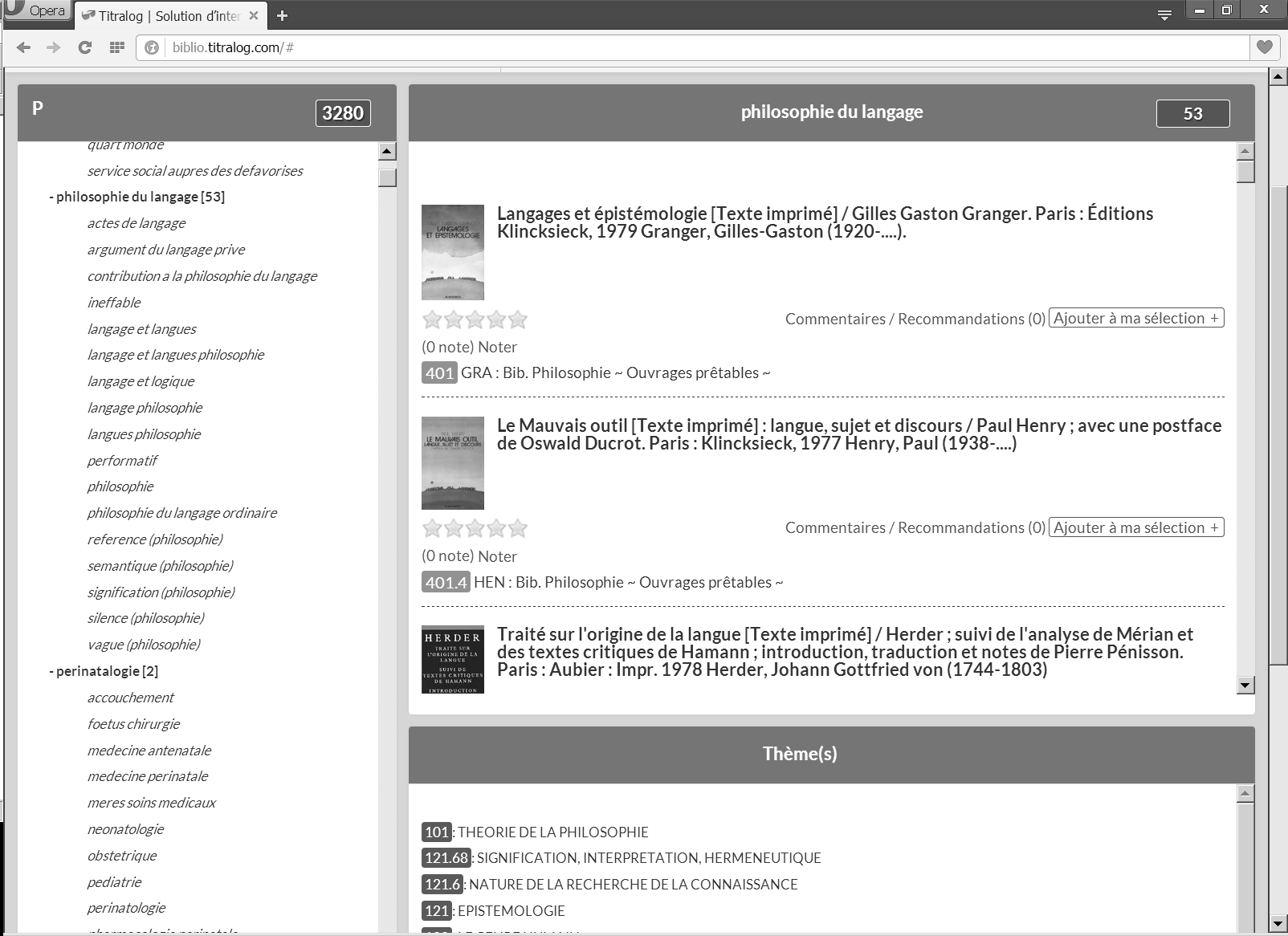 Laurence FAVIER. Université de Lille. ISKO 2015
26
Ethique de l’information vs « science friction »
L’exigence d’éthique de l’information (voir l’idée d’ethical warrant chez Beghtol op.cit.), d’interopérabilité culturelle (Favier, Mustafa El Hadi 2013) conduit à chercher les moyens d’exprimer dans les systèmes de recherche d’information la multiplicité des perspectives sous lesquelles les connaissances peuvent être envisagées par des publics divers. Il y a dans cette préoccupation une particularité des sciences de l’homme et de la société qui travaillent sur des objets culturels. 
Dans les infrastructures studies portant sur d’autres domaines, comme le climat par exemple, ce sont plutôt des considérations sur la difficulté à construire des metadonnées communes dans un environnement en réseau qui ont été mises en évidence.
	Voir Edwards (2011) sur Ecological Metadata Language
Laurence FAVIER. Université de Lille. ISKO 2015
27
Spécificité des dh
Laurence FAVIER. Université de Lille. ISKO 2015
28
DH et collaboration numérique
La collaboration à grande échelle ne caractérise pas la majorité des projets d’humanité numériques 
Certains le revendiquent:
Cultures of knowledge
http://www.culturesofknowledge.org/ 
ClarosNet
http://explore.clarosnet.org/XDB/ASP/clarosHome/
 European Holocaust Research Infrastructure
http://www.ehri-project.eu
Laurence FAVIER. Université de Lille. ISKO 2015
29
Collaboration ou mutualisation?
Quant aux infrastructures européennes Dariah et Clarin, elles sont des plateformes de mutualisation et non de création numérique. 
Dariah mutualise l’expertise entre projets existants pouvant éventuellement déboucher à l’accès aux ressources de ceux qui veulent les signaler. 
https://www.dariah.eu
Clarin (Common Language Resources and Technology Infrastructure), donne accès à des langages et des outils pour analyser les textes numériques.
http://clarin.eu/
Laurence FAVIER. Université de Lille. ISKO 2015
30
Outils d’analyse
Big data
http://vtm.epfl.ch/
« Venice Time machine » qui cherche à reconstituer dans un modèle tridimensionnel l’évolution de Venise sur une période de mille ans

Ce sont les possibilités de la lecture distante (« distant reading » par opposition à « close reading ») qui a donné lieu à de nombreux travaux. La lecture distante de corpus permet d’obtenir cartes et graphes qui fournissent une aide incomparable à l’interprétation.
Laurence FAVIER. Université de Lille. ISKO 2015
31
Distant reading
Il ne s’agit plus seulement de rendre les textes accessibles mais d’obtenir des outils de compréhension : 
Voir l’évolution de Perseus à Hestia
http://www.perseus.tufts.edu/hopper/  
http://hestia.open.ac.uk/ 
« Using a digital text of Herodotus’s Histories, from which we have extracted all place-names, we use web-mapping technologies such as GIS, Google Earth and Narrative TimeMap to investigate the cultural geography of the ancient world through the eyes of one of its first witnesses. »
Laurence FAVIER. Université de Lille. ISKO 2015
32
Le sens de la normalisation
Exemple de Text Encoding Initiative
Certains considèrent que 
« À bien des égards, la TEI représente une avancée considérable dans le champ des humanités numériques : à la « babélisation » numérique où chacun crée un langage propre pour représenter ses sources d’une manière certes parfaitement adaptée aux spécificités d’une discipline, d’une théorie particulière, voire d’un projet, mais incommunicable car non partagée, ce projet répond en proposant un « métalangage » commun, un cadre de travail et de structuration suffisamment souple pour permettre à différentes communautés scientifiques de retrouver leurs spécificités » (Dacos et al. 2014)
Laurence FAVIER. Université de Lille. ISKO 2015
33
La normalisation n‘évite pas la « babelisation »
Pourtant, l’existence de la TEI n’a fait que générer une « TEIlogie » (Gefen 2015) avec ses règles, ses débats et ses particularités propres à chaque discipline. Le niveau de détail que l’on jugera utile d’encoder peut aller de la couleur de l’encre (si la typographie ou la mise ne page ancienne sont des éléments d’information par exemple) à la signification d’une référence permettant de lier un texte à un autre, en passant par les multiples interprétations d’un passage. La « babelisation » n’est donc pas évitée même si elle s’exprime dans une structure commune (TEI).
Laurence FAVIER. Université de Lille. ISKO 2015
34
Modéliser les pratiques savantes comme un ensemble d’ activités fondamentales
La recherche sur les infrastructures conçues pour les humanités s’est alors portée, non sur la recherche d’un langage commun, mais sur la modélisation des pratiques savantes conçues comme un ensemble d’activités
Les travaux d’Unsworth (Unsworth et al. 2000, 2006) les ont nommées « scholarly primitives »
Sept activités fondamentales ont été proposées: discovering, annotating, comparing, referring, sampling, illustrating, and representing (découvrir, annoter, comparer, produire des références, illustrer et représenter)
Cette modélisation des activités savantes est supposée guider la construction d’outils numériques pour les humanités et dépasser la notion d’infrastructure jugée à la fois insuffisante et nécessaire.
Laurence FAVIER. Université de Lille. ISKO 2015
35
conclusion
Laurence FAVIER. Université de Lille. ISKO 2015
36
Intérêt et limite des IS pour penser les DH
L’intérêt des “infrastructures studies” est de montrer la spécifié de la collaboration scientifique numérique telle qu’elle modifie les pratiques savantes en réseau qui ont précédé l’âge numérique. 
Mais la notion d’infrastructure ne suffit pas à qualifier le cœur des changements en cours dans les sciences humaines et sociales.
Laurence FAVIER. Université de Lille. ISKO 2015
37
DH et e-science ne visent pas les mêmes enjeux
Les enjeux des humanités numériques résident d’abord dans la conversion numérique des objets sur lesquels elles travaillent et dans l’interopérabilité riche qu’il est possible d’imaginer entre les dispositifs numériques très divers sur lesquels elles s’adossent.
Ceux-ci doivent permettre à la fois l’analyse (la lecture distante) et la communication (le lien entre les ressources et les chercheurs impliqués). L’intérêt porté à la diversité culturelle et à un fondement éthique (« ethical warrant ») de l’espace virtuel commun que nous construisons est au cœur des enjeux de l’organisation des connaissances à l’âge des réseaux
Laurence FAVIER. Université de Lille. ISKO 2015
38